GOOD AFTERNOON
BONE GRAFTs- AUTOGENOUS GRAFT
Presented by 
Dr. s s sai karthikeyan
Mdsdepartment of periodontics  3rd yr
contents
Introduction
Classification
Mechanism of bone formation
Sources of auto graft
Various autografts
Volume of autografts
Armamentarium for harvesting
Resorption time
Fate of autograft
conclusion
introduction
Textbook of Periodontics- by Eley and Manson
Classification of bone grafts
Textbook- Next Generation Biomaterials for Bone & Periodontal Regeneration by Richard
Textbook- 20 Years of Guided Bone Regeneration0- Daniel Buser
Mechanism of ACtion
Textbook- Next Generation Biomaterials for Bone & Periodontal Regeneration by Richard
Textbook- 20 Years of Guided Bone Regeneration0- Daniel Buser
Sources of autografts
Textbook- Next Generation Biomaterials for Bone & Periodontal Regeneration by Richard
Textbook- 20 Years of Guided Bone Regeneration0- Daniel Buser
Method of harvesting-autografts
CORTICAL BONE CHIPS (Nabers & O’Leary, 1965)
BONE SWAGGING (Ewen, 1965)
OSSEOUS COAGULUM (Robinson, 1969)
BONE BLEND (Bowers, 1972)
Textbook- Next Generation Biomaterials for Bone & Periodontal Regeneration by Richard
Textbook- 20 Years of Guided Bone Regeneration0- Daniel Buser
Textbook of Clinical Periodontology- Carranza 9 & 13th Edition
Volume of autografts
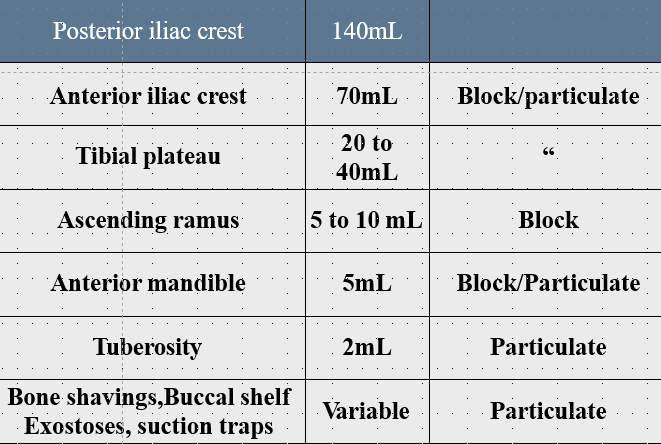 Textbook- Next Generation Biomaterials for Bone & Periodontal Regeneration by Richard
Textbook- 20 Years of Guided Bone Regeneration0- Daniel Buser
Armamentarium
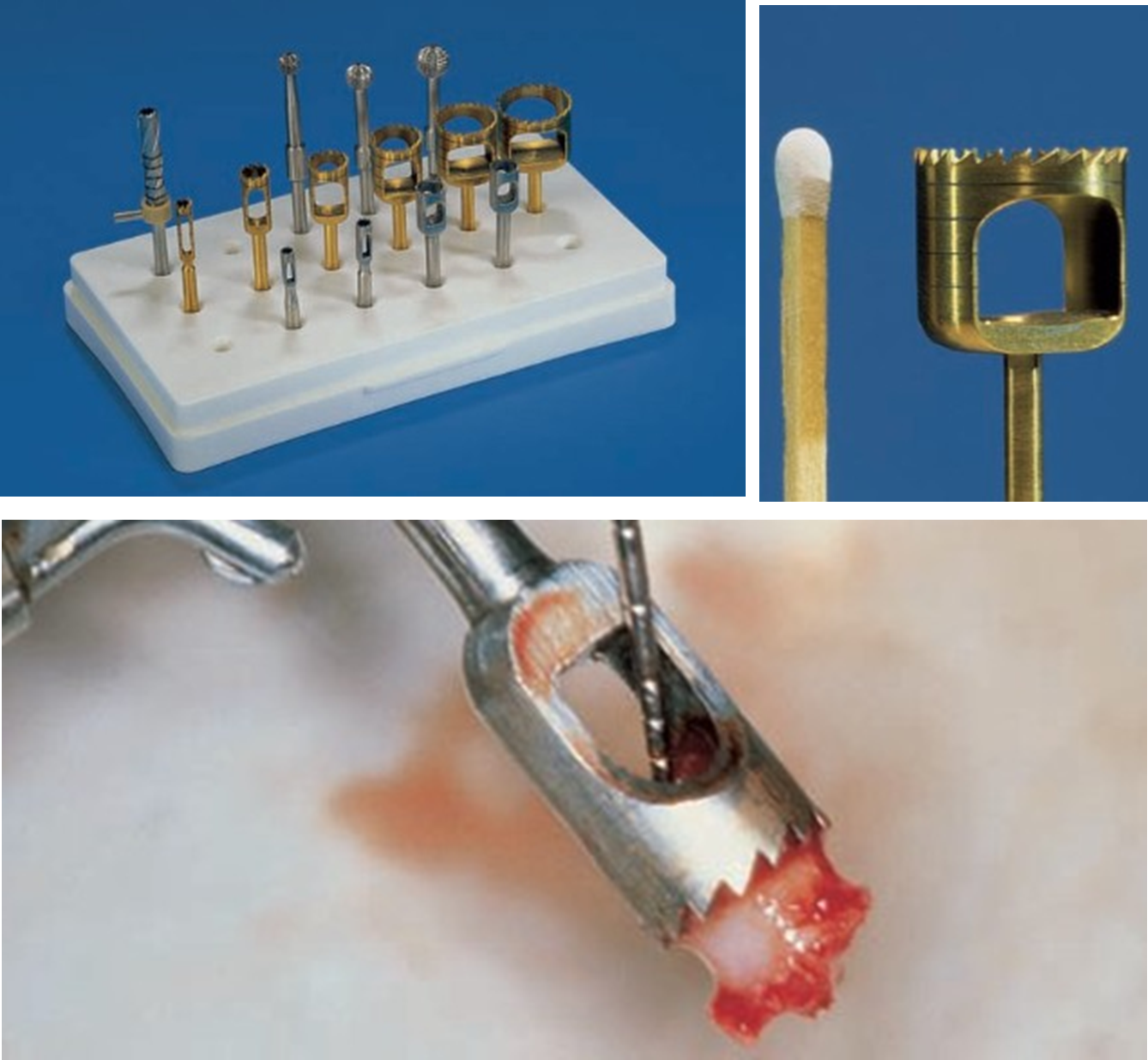 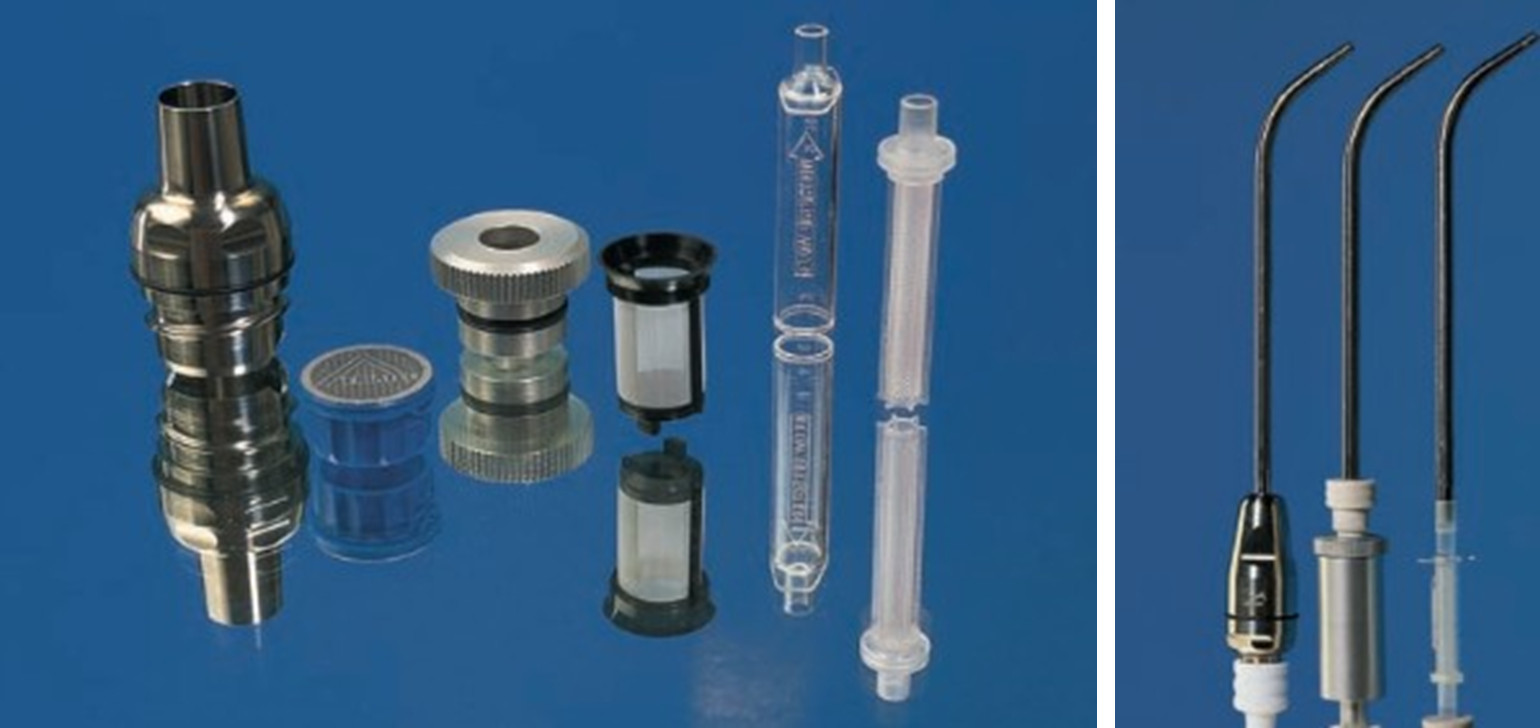 Bone mills
Trephine burs
Hollow burs
Internally cooled burs
Bone Filter/ Bone Trap
Ti Filter seieve
Osseous coagulum trap
Bone trap
Suction Canula with Filter system
Textbook- Next Generation Biomaterials for Bone & Periodontal Regeneration by Richard
Textbook- 20 Years of Guided Bone Regeneration0- Daniel Buser
Resorption profile
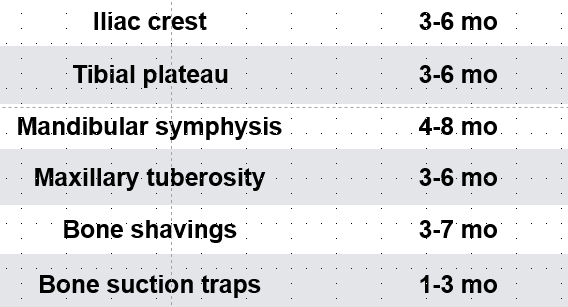 Textbook- Next Generation Biomaterials for Bone & Periodontal Regeneration by Richard
Textbook- 20 Years of Guided Bone Regeneration0- Daniel Buser
Fate of autografts
Textbook- Next Generation Biomaterials for Bone & Periodontal Regeneration by Richard
Textbook- 20 Years of Guided Bone Regeneration0- Daniel Buser
EFP WORKSHOP ON OSTEOLOGY-2018
Regenerative capacity
Textbook- Next Generation Biomaterials for Bone & Periodontal Regeneration by Richard
Textbook- 20 Years of Guided Bone Regeneration0- Daniel Buser
conclusion
Textbook- Next Generation Biomaterials for Bone & Periodontal Regeneration by Richard
Textbook- 20 Years of Guided Bone Regeneration0- Daniel Buser
refrences
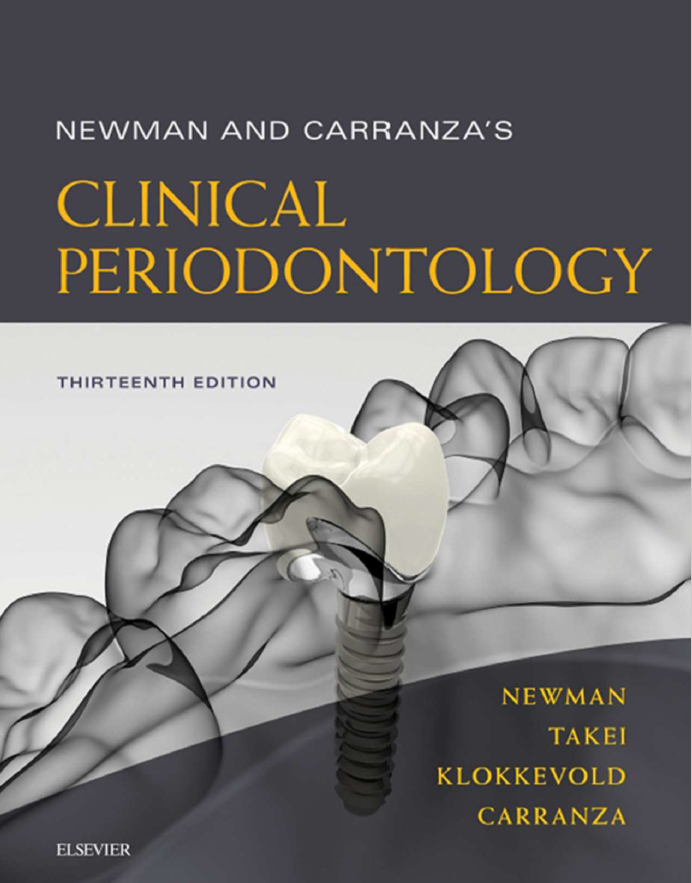 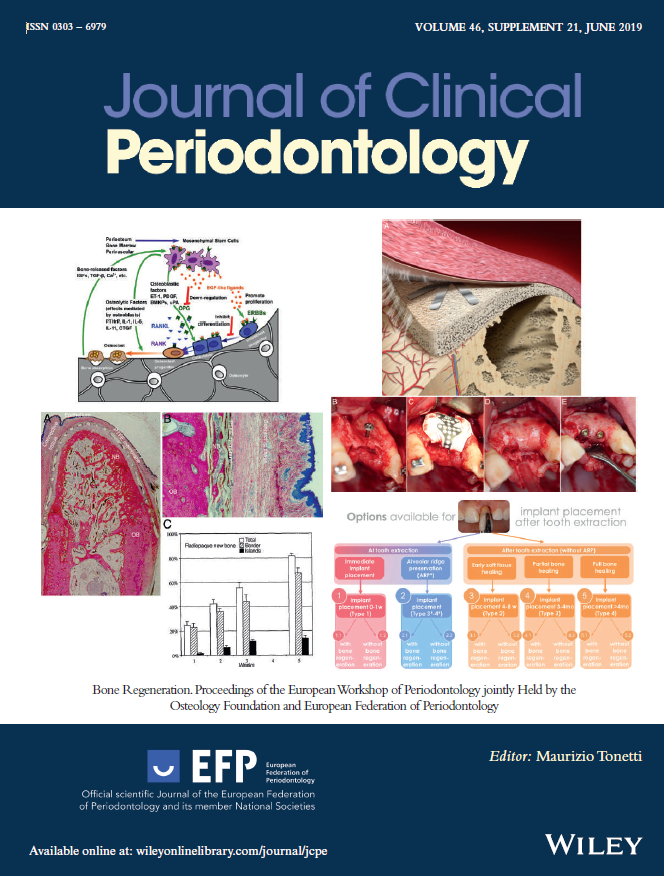 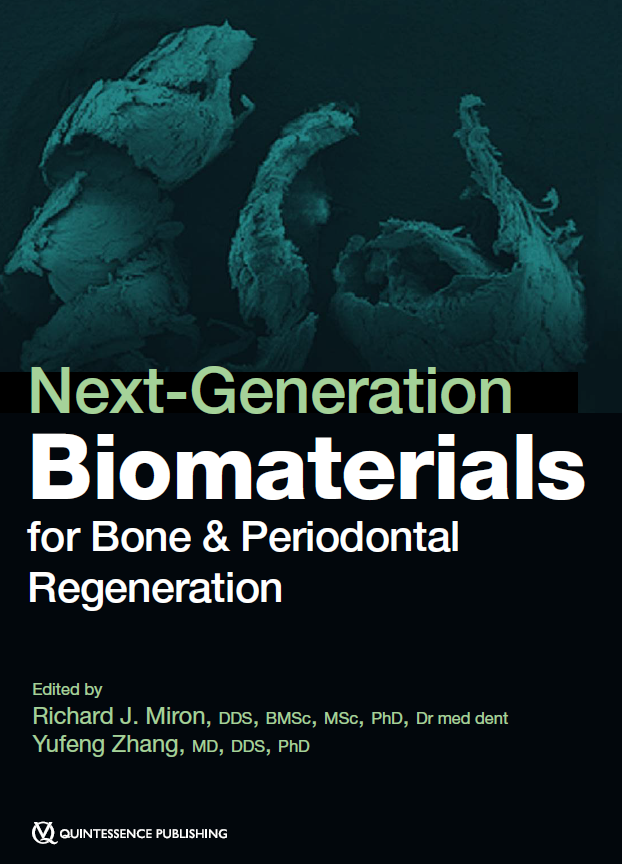